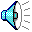 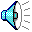 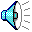 Alevins
Fry/
Fingerlings
Adult
Tank
Misc.
Eggs
$100
$100
$100
$100
$100
$100
$200
$200
$200
$200
$200
$200
$300
$300
$300
$300
$300
$300
$400
$400
$400
$400
$400
$400
$500
$500
$500
$500
$500
$500
The eggs are considered dead if they are this color
What is White
Back to
Main
Screen
In nature, eggs are buried in gravel to protect them from this warming daily occurrence
What is sunlight 
(or light or UV rays)
Back to
Main
Screen
When the eggs arrived at school they were considered what type of eggs, as their  eyes were visible
What is eyed eggs
Back to
Main
Screen
Sharing a name  with a color, the eggs live in a nest, called this
What is a redd
Back to
Main
Screen
The degree of egg development depends entirely on this
What is water temperature
Back to
Main
Screen
Like a chicken egg, Trout absorb food from this as it is attached to their body
What is the yolk sac
Back to
Main
Screen
Once the yolk sac has been absorbed the fish swim where to fill up their swim bladder
What is the surface
Back to
Main
Screen
Another name for trout at this stage is this, as they have a sac attached to their fry like body
What is 
sac fry
Back to
Main
Screen
Alevins live here until their yolk sac is absorbed
What is  gravel (redd or nest also ok)
Back to
Main
Screen
As alevins, these are not well developed so the trout absorb oxygen through their skin.
What are gills
Back to
Main
Screen
As fry, trout immediately  begin to search for this life sustaining substance
What is food
Back to
Main
Screen
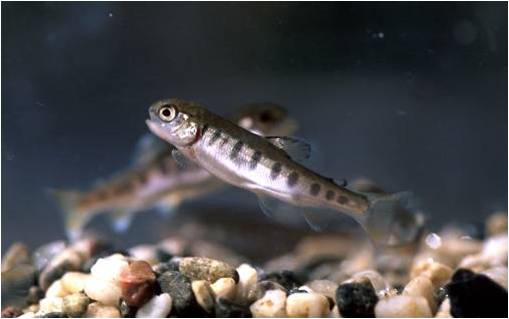 Golfers are very familiar with these black finger-like markings on the fry, called this
What are parr marks
Back to
Main
Screen
After the alevin enter this stage in which the yolk sac is absorbed, or fastened-up, the fish are considered fry
What is the button-up stage
Back to
Main
Screen
Fry that do not learn to eat are considered this as they have thin needle like bodies and big heads
What are pinheads
Back to
Main
Screen
To be considered a fingerling, trout must be how many inches
What is 1-3 inches
Back to
Main
Screen
Trout are considered adults after this many years
What is 2-3 years
Back to
Main
Screen
The very low percent of brook trout eggs to survive to adult
What is 2%
Back to
Main
Screen
Females lay eggs in the gravel, or a nest called this, sharing its name with a color
What is a redd
Back to
Main
Screen
Like the name of the nest where trout lay their eggs, the adult brook trout will have what color dots along its side
What is red
Back to
Main
Screen
About the same time students are retuning to school in Sept. brook trout spawn (lay their eggs) in this season
What is fall
Back to
Main
Screen
The tank uses a chiller because trout live in what type of water
What is cold water
Back to
Main
Screen
What piece of equipment in the tank functions similar to a wetland absorbing impurities
What is the filter
Back to
Main
Screen
If the water lacks this element, the trout will swim to the surface with gapping mouths and rapid movement of gill coverings
What is oxygen
Back to
Main
Screen
When testing to see if the water is too acidic or basic, we are using this test
What is pH
Back to
Main
Screen
Daily
Double!!
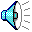 Trout experiencing respiratory stress is caused by high level of what chemical
What is ammonia
Back to
Main
Screen
This is the  Pennsylvania state fish
What is Brook Trout 
(must say “Brook” as there are many different Trout species)
Back to
Main
Screen
The Junior High sits in what watershed
What is the Loyalhanna Watershed
Back to
Main
Screen
As fly fishermen know, Brook trout’s diet mainly consists of
What are insects, flies, or macroinvertebrates
Back to
Main
Screen
The Loyalhanna eventually flows into the Allegheny then this river before flowing into the Mississippi River then the Gulf of Mexico
What is the Ohio River
Back to
Main
Screen
Brook Trout are indicators of healthy streams because they can’t live in this type of water
What is polluted water
Back to
Main
Screen